Государственный Эрмитаж
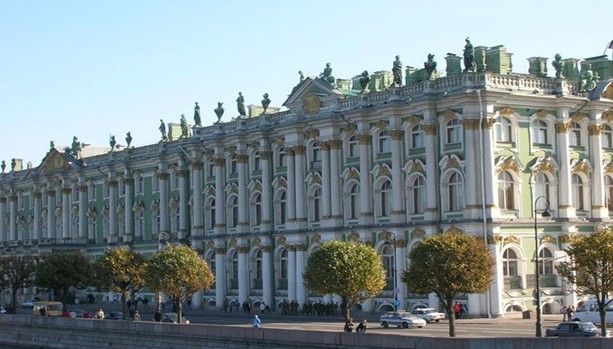 Иорданская лестница
Расстрелли
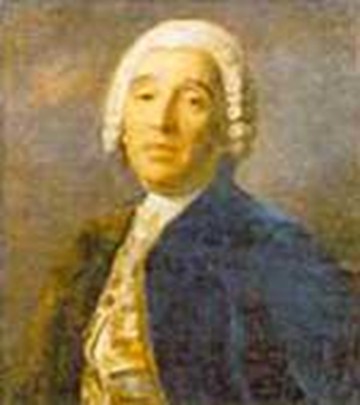 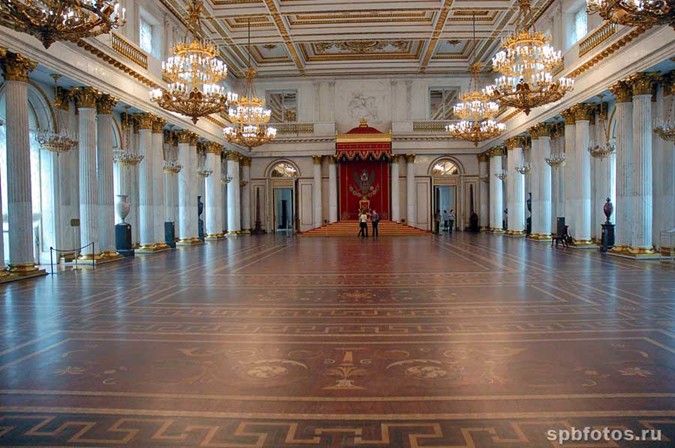 Рыцарский зал
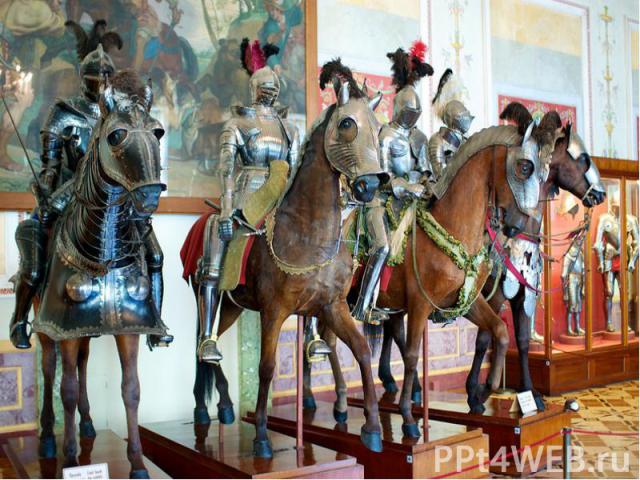 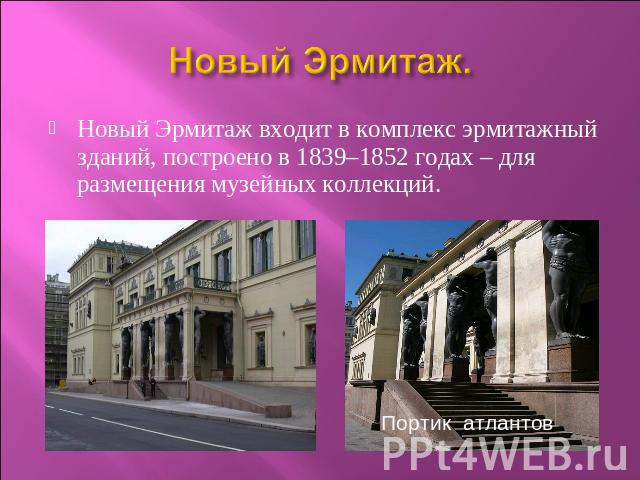 Большая французская карета
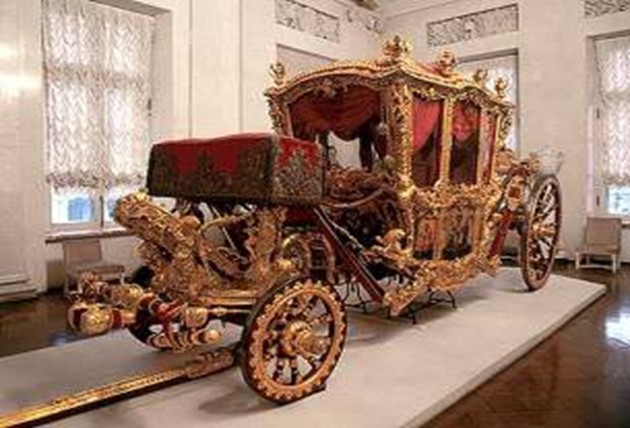 Эрмитаж – один из крупнейших художественных музеев
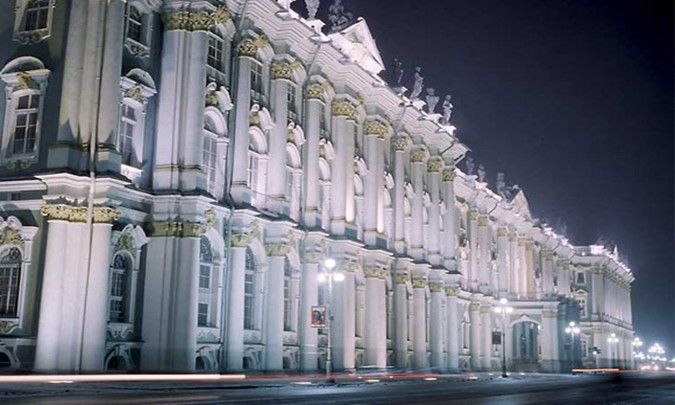